Муниципальное образовательное учреждение 
дополнительного образования 
«Районный центр дополнительного образования детей»
МОУ ДО «РЦДОД»
«Современные педагогические технологии в образовательном процессе МОУ ДО «РЦДОД»
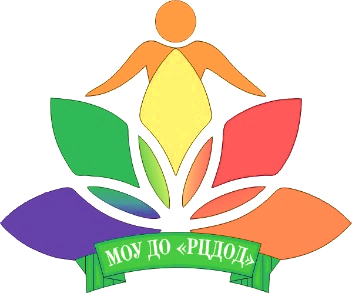 Усть-Илимский район, 2023 г.
ВОПРОСЫ
Характеристики и виды образовательных технологий


Использование образовательных технологий для реализации познавательной и творческой активности учащихся


Выбор педагогической технологии
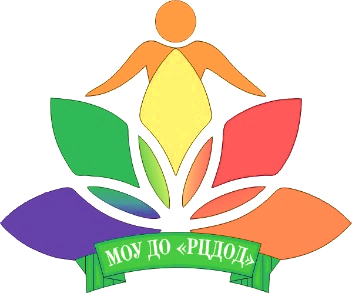 ПОКОЛЕНИЕ Z
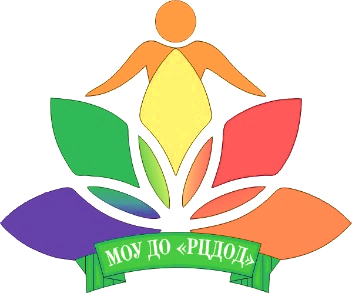 Дети живущие 
в виртуальном 
пространстве
Отлично работают 
с информацией
Способны быстро 
развиваться
Дети высоких
 технологий
Способны обладать 
высоким уровнем 
мастерства 
в выбранной сфере
Стремятся к
 лидерству
Способны делать 
несколько дел 
одновременно
Готовы к диалогу,
 но 
не к нравоучениям
http://www.council.gov.ru/events/multimedia/video/70598/
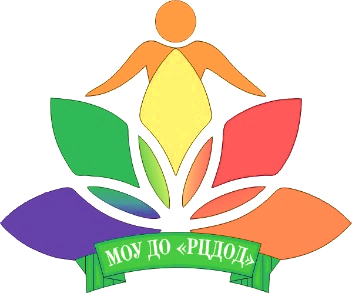 ОБРАЗОВАТЕЛЬНЫЕ РЕЗУЛЬТАТЫ 21 ВЕКА
читательская, математическая, финансовая, естественнонаучная и т.д
критическое мышление, креативность, комуникативность, работа в команде ….
Функциональная грамотность
Компетенции
Любознательность, инициативность, лидерство ….
Личностные характеристики
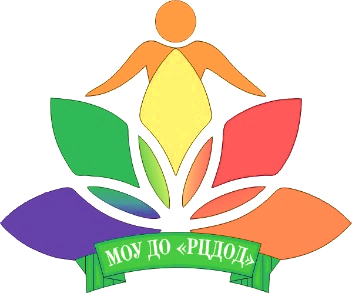 МЕТОДИКА
ТЕХНОЛОГИЯ
Прописывается деятельность 
педагога на занятии 
(что и в какой последовательности излагать, 
какие средства использовать, 
какие задачи решать, как организовывать 
обобщение материала и т.д.)

Имеет мягкий рекомендательный 
характер
Описана деятельность учащихся

Предписывает определенную 
последовательность деятельности 
обучающихся и управляющих 
действий педагога, 
отступление от которых
нарушает целостность
образовательного процесса, 
что может препятствовать
достижению запланированного 
результата
Методы обучения – способы работы педагога 
и учащихся, с помощью которых достигается 
овладения знаниями, умениями и навыками, 
формируется мировоззрение учащихся, 
развиваются способности
ТЕХНОЛОГИЯ
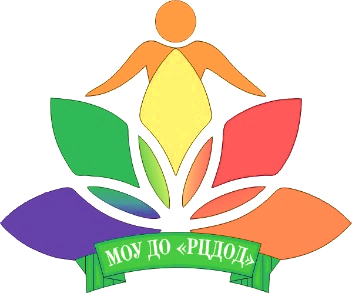 Совокупность приемов, применяемых в каком-либо деле, мастерстве, искусстве (толковый словарь)
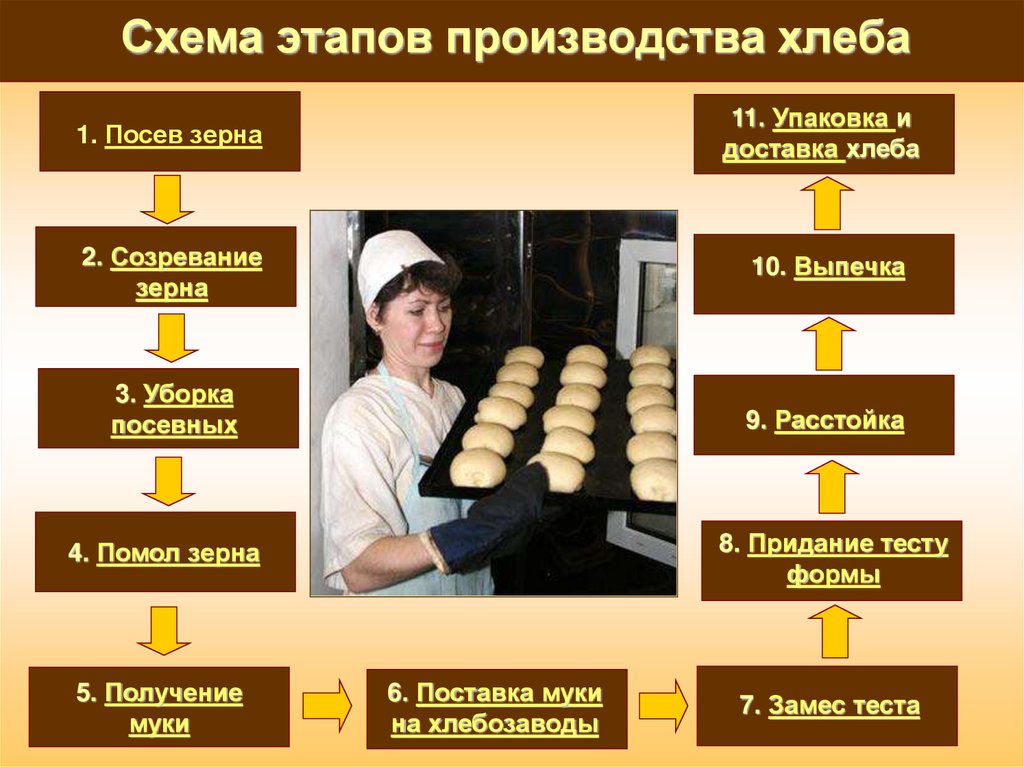 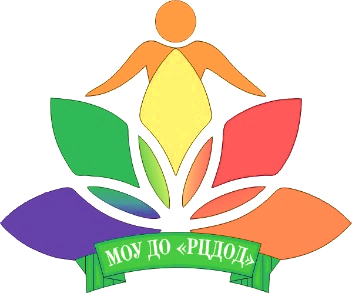 ОБРАЗОВАТЕЛЬНАЯ ТЕХНОЛОГИЯ
Процессная система совместной деятельности учащихся и педагога по проектированию (планированию), организации, ориентированию и корректированию образовательного процесса с целью достижения конкретного результата при обеспечении комфортных условий участникам
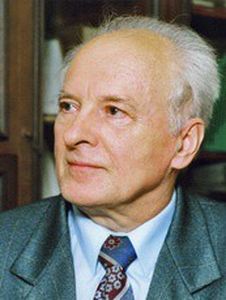 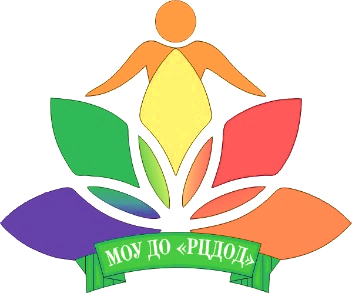 ПРИЗНАКИ ОБРАЗОВАТЕЛЬНОЙ ТЕХНОЛОГИИ                                                    (Селевко Г.К.)
http://school11sp.ru/data/uploads/docs/v_pomosch_uchitely/7.pdf
концептуальность
системность
эффективность
управляемость
воспроизводимость
СОВРЕМЕННЫЕ
ОБРАЗОВАТЕЛЬНЫЕ
ТЕХНОЛОГИИ
ОРИЕНТРОВАНЫ НА ЛИЧНОСТЬ УЧАЩЕГОСЯ
Возможность удовлетворять свои интересы и потребности
Самостоятельность в постановке образовательных задач и поиске путей их решения
Право выбора темпа работы, объема, сложности, вида и способа, роли в процессе обучения
Рефлексивность к собственной деятельности

ПЕДАГОГ В ПОЗИЦИИ КОНСУЛЬТАТНТА И НАСТАВНИКА
Диалоговый, партнерский характер взаимодействия

ИНТЕРАКТИВНЫЕ ТЕХНОЛОГИИ
Новые знания не даются в готовом виде, а добываются учащимися самостоятельно в ходе группового взаимодействия

ПРИМЕНЕНИЕ ИНФОРМАЦИОННЫХ ТЕХНОЛОГИЙ

ЭФФЕКТИВНОСТЬ, ЕМКОСТЬ И ТОЧНОСТЬ ПОДБОРА МАТЕРИАЛА
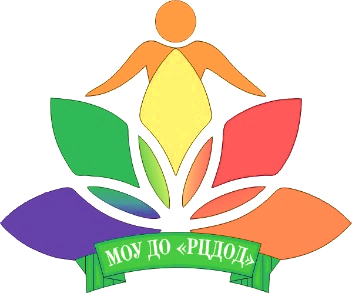 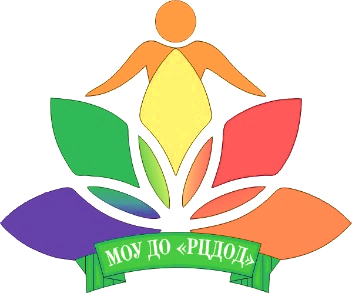 СОВРЕМЕННАЯ ОБРАЗОВАТЕЛЬНАЯ ТЕХНОЛОГИЯ
Обеспечивает личностное развитие ребенка за счет уменьшения доли репродуктивной деятельности в учебном процессе; эффективная с точки зрения достижения нужного образовательного результата
СОВРЕМЕННЫЕ ОБРАЗОВАТЕЛЬНЫЕ ТЕХНОЛОГИИ
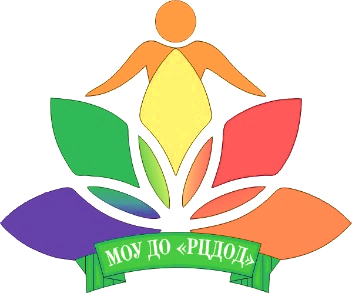 Технология дифференцированного обучения
Технология проблемного обучения
Триз-технология
Технология КТД, групповые технологии, обучение в сотрудничестве
Игровые технологии
Технология развития критического мышления
Технологии проектной и исследовательской деятельности
Кейс – технология
Технология творческих мастерских
Информационно-коммуникационная технология
Технологии дистанционного обучения
Технологии модульного обучения
Технологии рефлексивного обучения
Дискуссия, диспут, дебаты

Круглый стол

Сюжетно-ролевые и деловые игры

Мозговой штурм
Квест

Работа в малых группах

Ментальные карты или интеллект карты

Театрализации
ЭЛЕМЕНТЫ СОВРЕМЕННЫХ ТЕХНОЛОГИЙ: 

интерактивные методы, 
приемы, 
формы обучения
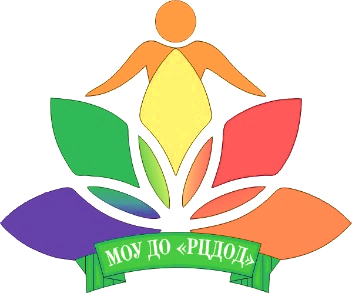 КАК ВЫБРАТЬ ОБРАЗОВАТЕЛЬНУЮ ТЕХНОЛОГИЮ
ОПРЕДЕЛЕНИЕ АКТУАЛЬНОЙ ЦЕЛИ И ЗАДАЧ ОБУЧЕНИЯ
АНАЛИЗ УЧЕБНОГО МАТЕРИАЛА
по значимости: мировоззренческий, общенаучный, локальный и т.д.;
практический или теоретический;
по уровню сложности
АНАЛИЗ ВОЗМОЖНОСТЕЙ УЧАЩИХСЯ
уровень ЗУН, компетенций;
наличие практического опыта;
общая степень подготовленности;
уровень проявляемого интереса учащихся
УЧЕТ ВРЕМЕНИ, МЕТОДИЧЕСКОГО И УЧЕБНОГО МАТЕРИАЛА, ОБОРУДОВАНИЯ
УЧЕТ ВОЗМОЖНОСТЕЙ И ПРОФЕССИОНАЛЬНЫХ НАВЫКОВ ПЕДАГОГА
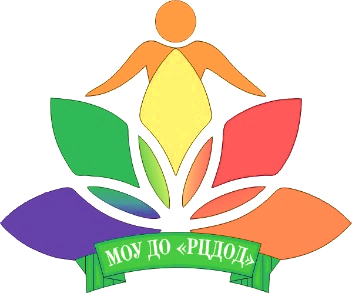 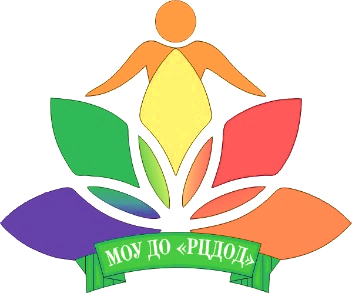 Самообразование – это целенаправленная работа педагога по расширению и углублению своих теоретических знаний, совершенствованию имеющихся и приобретению новых профессиональных навыков и умений в свете современных педагогических требований.
1
одна из задач образовательного учреждения;
проблема, которая вызывает у педагога затруднение;
2
пополнение знаний по уже имеющемуся опыту
3
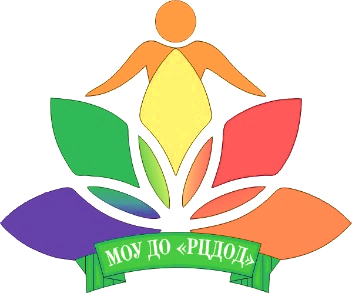 Тема самообразования может являться:
План по самообразованию:
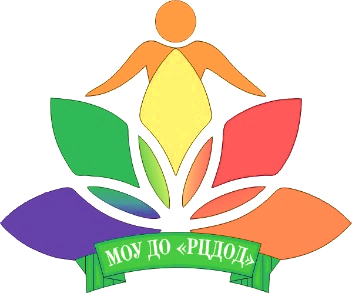 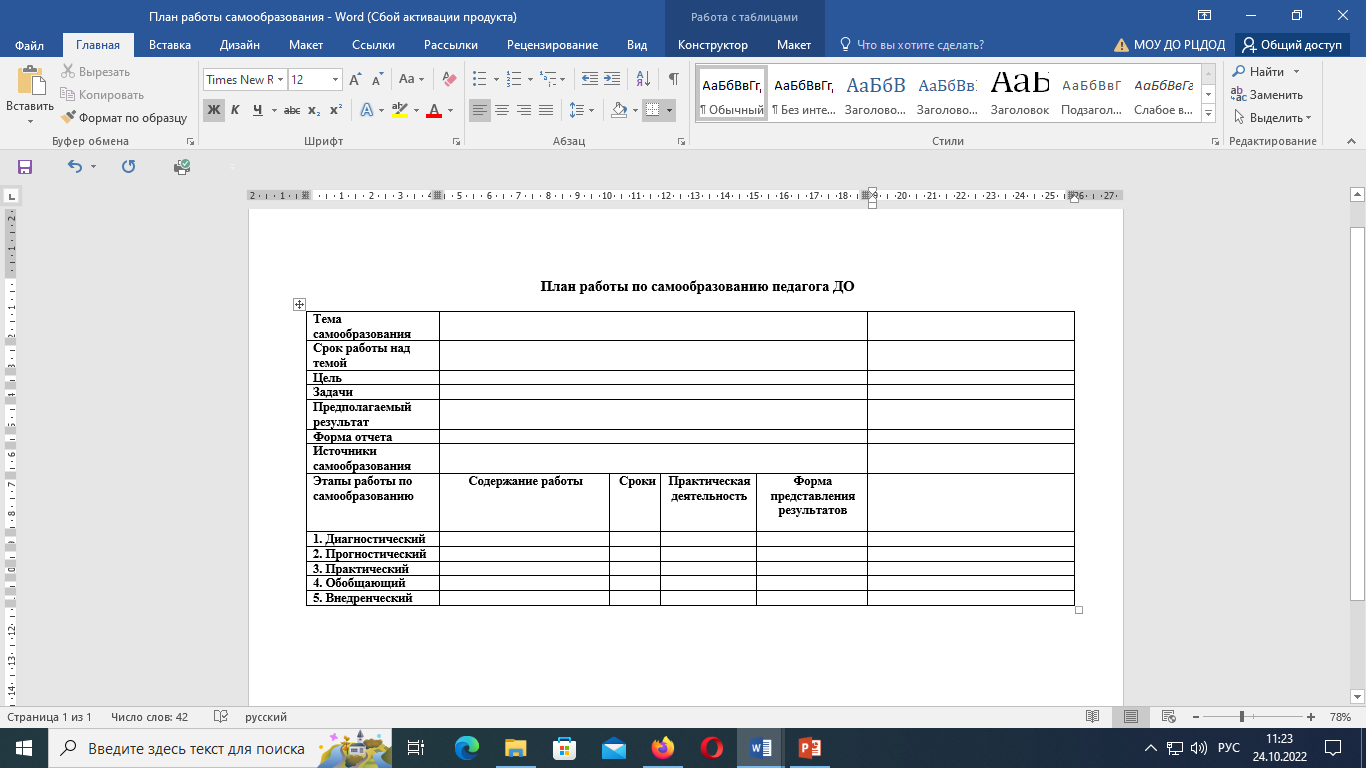 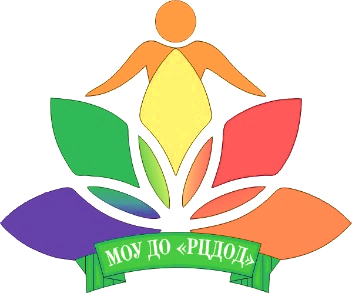 Итоговый отчет по теме самообразования:
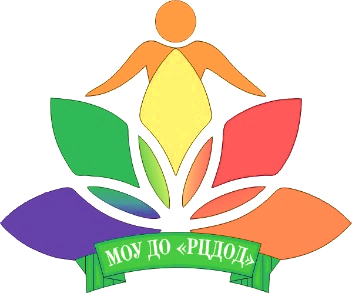 Материалы по самообразованию размещены на нашем сайте в разделе «педагогам»
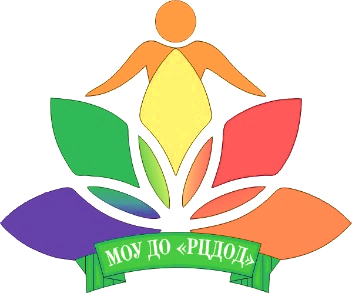 Районный конкурс профессионального мастерства среди педагогов дополнительного образования МО «Усть-Илимский район» «Сердце отдаю детям»

 
Дата проведения 
Заочный этап с 26.10.2023г. по 25.11.2023г.
Очный этап с 01.12.2023г. по 08.12.2023г.
Номинация «Педагогический старт»
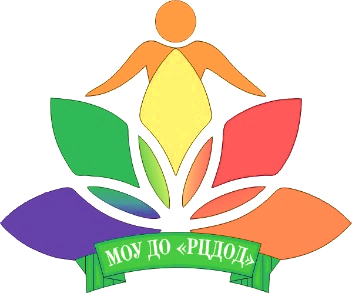 Заочный этап включает три конкурсных испытания:

Визитная карточка 
«Профессия, которую я выбрал (а)» (видеоролик или презентация)
продолжительность видеоролика не должна превышать 5 минут (рекомендации расположены на сайте во вкладке «Педагогам» - подготовка к конкурсу);
презентация должна содержать от 10 до 20 слайдов.

Программно-методический комплект 
реализуемой дополнительной общеразвивающей программы
дополнительная общеразвивающая программа (на сайте); 
аннотация к программе – краткая характеристика (образец расположен на сайте во вкладке «Педагогам» - подготовка к конкурсу).

Эссе на тему «Мое первое занятие»
Эссе – это небольшое по объему прозаическое произведение, отличающееся свободной композицией и выражающее индивидуальные впечатления, размышления, суждения по конкретному поводу или вопросу, сформулированному в теме.
Номинация «Педагогический старт»
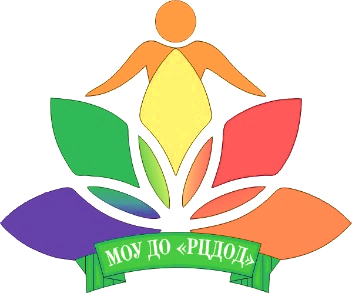 Очный этап включает два конкурсных испытания:

Творческий проект «План моего профессионального роста»
Регламент защиты проекта составляет не более 7 минут. В ходе защиты проекта молодой педагог может использовать различные формы презентации (творческая работа, мультимедийная презентация, ролик и т. д.).
Номинация «Педагогический старт»
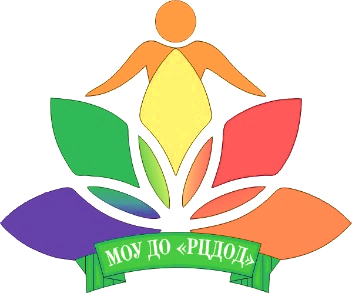 Разработка и проведение фрагмента консультации для родителей (законных представителей) учащихся
Тема конкурсного испытания определяется муниципальным организационным комитетом конкурса и доводится до участников не позднее, чем за 10 дней до начала второго тура очного этапа конкурса. 
Фрагмент консультации для родителей – до 5 минут; ответы на вопросы жюри – до 5 минут.
При подготовке к выполнению этого испытания следует помнить о том, что:
необходимо сформулировать задачи фрагмента консультации в соответствии с заданной темой; 
разработать план проведения фрагмента консультации в соответствии с заданной темой. 
разработать практические рекомендации для родителей (законных представителей) в соответствии с заданной темой (экземпляр для каждого эксперта); 
разработать сопроводительную презентацию с использованием программного обеспечения.
Номинация «Мой педагогический опыт»
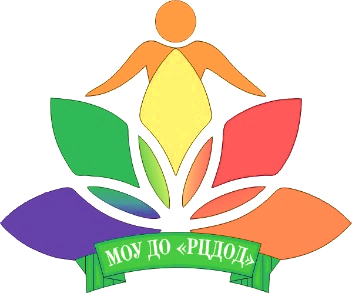 Заочный этап включает три конкурсных испытания:

Визитная карточка (видеоролик)
продолжительность видеоролика не должна превышать 5 минут (рекомендации расположены на сайте во вкладке «Педагогам» - подготовка к конкурсу);
сведения о совокупности профессиональных взглядов и позиций педагога дополнительного образования, процессе и результатах профессиональной деятельности, целесообразные фрагменты занятий, обзор мероприятий, интервьюирование участников образовательных отношений, сведения о творческих достижениях обучающихся, достижениях и (или) увлечениях участника Конкурса.

Презентация результативности и качества
 реализации дополнительной общеразвивающей программы
дополнительная общеразвивающая программа; 
сведения о качестве реализации дополнительной общеразвивающей программы) - должны быть представлены в наглядных формах (графиках, таблицах, диаграммах, или описаниях) анализа результативности за сопоставимые периоды реализации Программы (образец расположен на сайте во вкладке «Педагогам» - подготовка к конкурсу).
Номинация «Мой педагогический опыт»
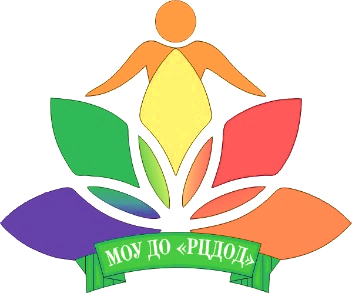 Эссе на тему «Мое образовательное решение – глобальным вызовам»
Содержание эссе должно быть представлено в форме обращения участника конкурса к широкой целевой аудитории участников отношений в сфере образования – это широкое сообщество, включающее не только администрацию образовательных организаций, педагогических работников, родителей, обучающихся в сфере дополнительного образования, но и представителей всех ветвей государственной власти, бизнеса, промышленности, общественности и других.
Конкурсант самостоятельно выявляет и конкретизирует глобальный вызов, оказывающий глубокое влияние на сферу образования и воспитания подрастающего поколения.
Номинация «Мой педагогический опыт»
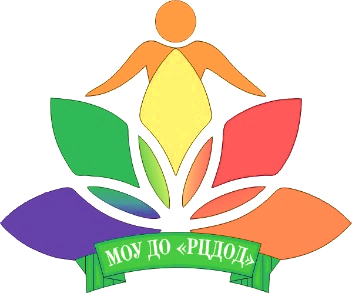 Первый тур очного этапа включает два конкурсных испытания:

«Мастер-класс «Новые формы организации обучения и воспитания детей              
 в дополнительном образовании»
Конкурсант проводит Мастер-класс по любой теме своей программы, отражая полноту, качество и совокупность выполняемых трудовых функций педагога дополнительного образования детей: преподавание, психолого-педагогическое и организационно-методическое обеспечение дополнительной общеобразовательной программы.
Содержание и форма мастер-класса конкурсантом определяется самостоятельно. 
Допускается использование необходимых и целесообразных аудиовизуальных, наглядных, презентационных, информационно-коммуникативных средств обучения для достижения целей мастер-класса. 
Участие помощников не допускается. 
Продолжительность мастер-класса – 30 минут. 
Конкурсант осуществляет самоанализ проведенного мастер-класса перед членами жюри (не более 5 минут).
Номинация «Мой педагогический опыт»
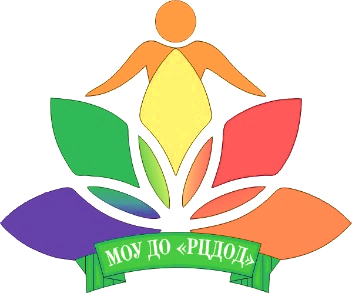 «Импровизационный конкурс «Проектирование дополнительного образовательного пространства для развития способностей и талантов детей»
Импровизационный конкурс нацелен на групповую, командную деятельность участников конкурса в соответствии с заданием, содержание которого конкурсантам становится известно непосредственно перед началом конкурсного испытания.
Конкурсанты, методом случайной выборки, в ходе жеребьевки, формируются в несколько групп. 
Выполнение задания, процесс и представление результатов осуществляются в присутствии членов жюри. Продолжительность конкурсного испытания – два часа, включая: время на выполнение задания в групповой командной работе; время на представление и защиту результатов групповой командной работы, в том числе представление персональных результатов каждого участника.
Номинация «Мой педагогический опыт»
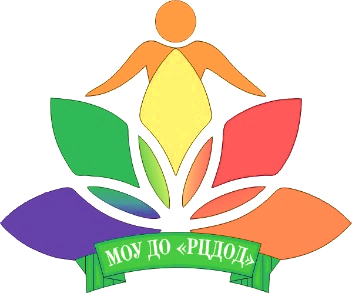 Второй тур очного этапа включает два конкурсных испытания:

Индивидуальное конкурсное испытание «Педагогическое многоборье»
Конкурсное испытание, включающее поэтапное выполнение каждым участником конкурса заданий по решению педагогических задач и педагогических ситуаций и публичное представление решений.
Требования к условиям и длительности выполнения задания: задания каждому участнику конкурса определяются персонально методом жеребьевки. Общее время на подготовку после жеребьевки всем участникам конкурса – 60 минут.
Индивидуальное конкурсное испытание «Педагогическое многоборье» осуществляется последовательно методом усложнения по трем уровням:
1) решение конкурсных педагогических задач на основе анализа нескольких фрагментов текстов документов или книг об образовании (выполняется за компьютером);
2) решение педагогической ситуации, представленной в фрагменте из кинофильма, в соответствии с технической картой задания (выполняется за компьютером);
3) публичное представление результатов решения педагогических задач членам жюри, участникам конкурса, зрительской аудитории.
Номинация «Мой педагогический опыт»
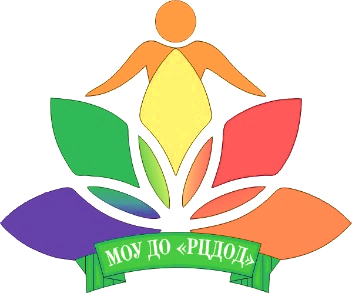 «Круглый стол» - профессиональный диалог с представителями Отдела Образования МО «Усть-Илимский район»

Участие в беседе по проблеме образования (по заданной теме). 
Тема объявляется Оргкомитетом не позднее, чем за 10 дней до начала финального этапа Конкурса.
 Регламент – 30 минут.
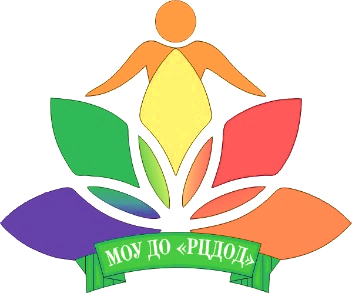 Спасибо за внимание